ГОУ ЯО «Центр помощи детям»
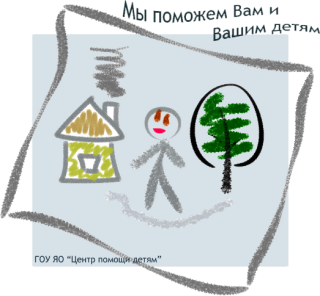 Индивидуальная карта 
развития и сопровождения ребенка и его семьи как инструмент в реабилитационной и абилитационной работе специалиста
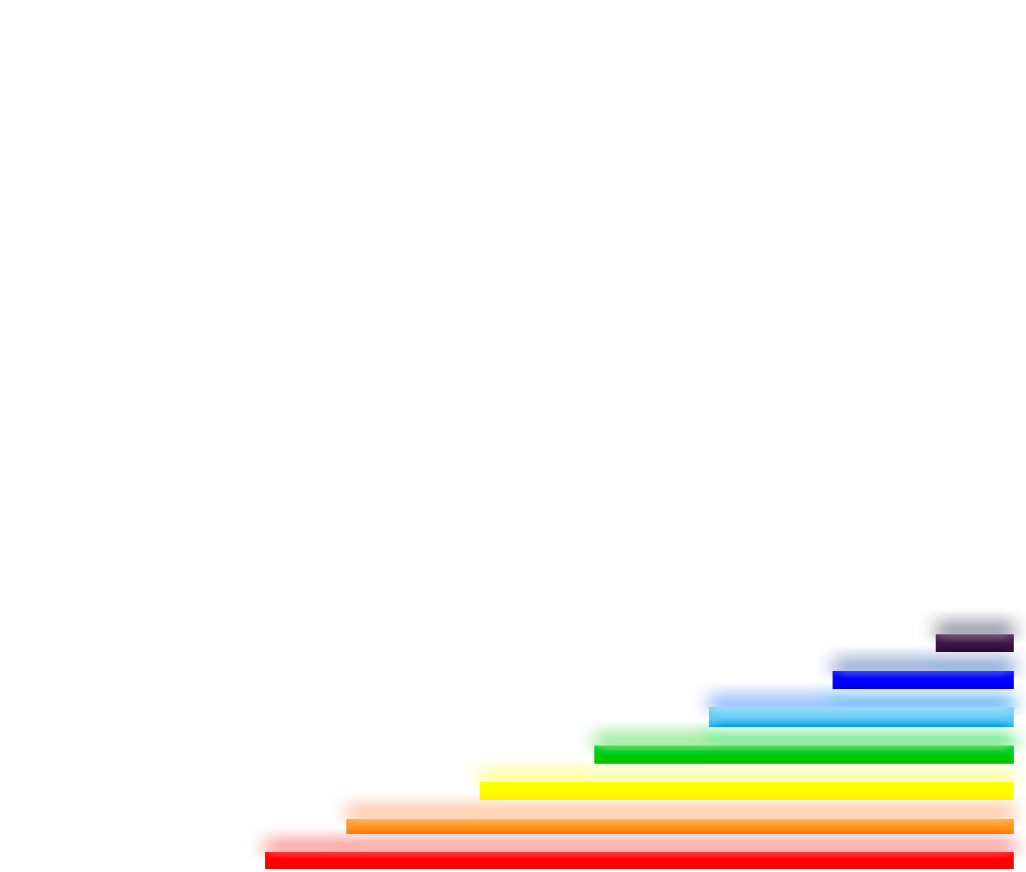 Ярославль
2021
Индивидуальная карта 
развития и сопровождения ребенка раннего возраста




уникальный инструмент для организации работы специалиста по оказанию комплексной психолого-педагогической помощи ребенку с нарушениями в развитии или риском возникновения нарушений
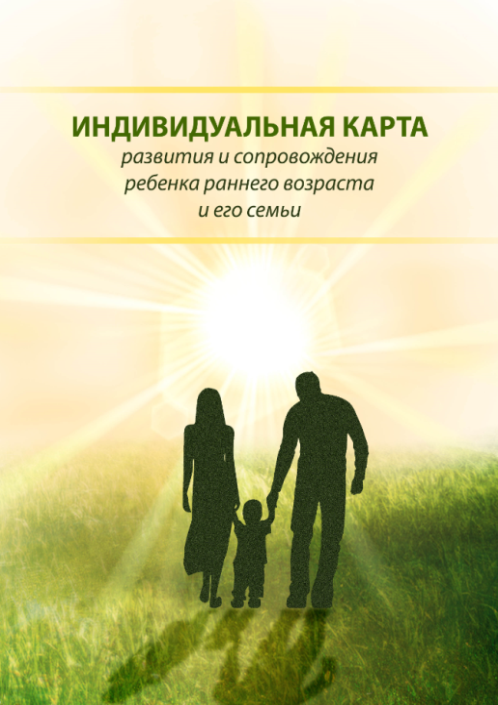 Особенности применения индивидуальной карты
дифференцированная оценка развития ребенка 
от рождения до трех лет
возможность определить западающие и запаздывающие функции, требующие психолого-педагогического вмешательства
динамическое наблюдение эффективности реабилитационной и абилитационной работы специалиста
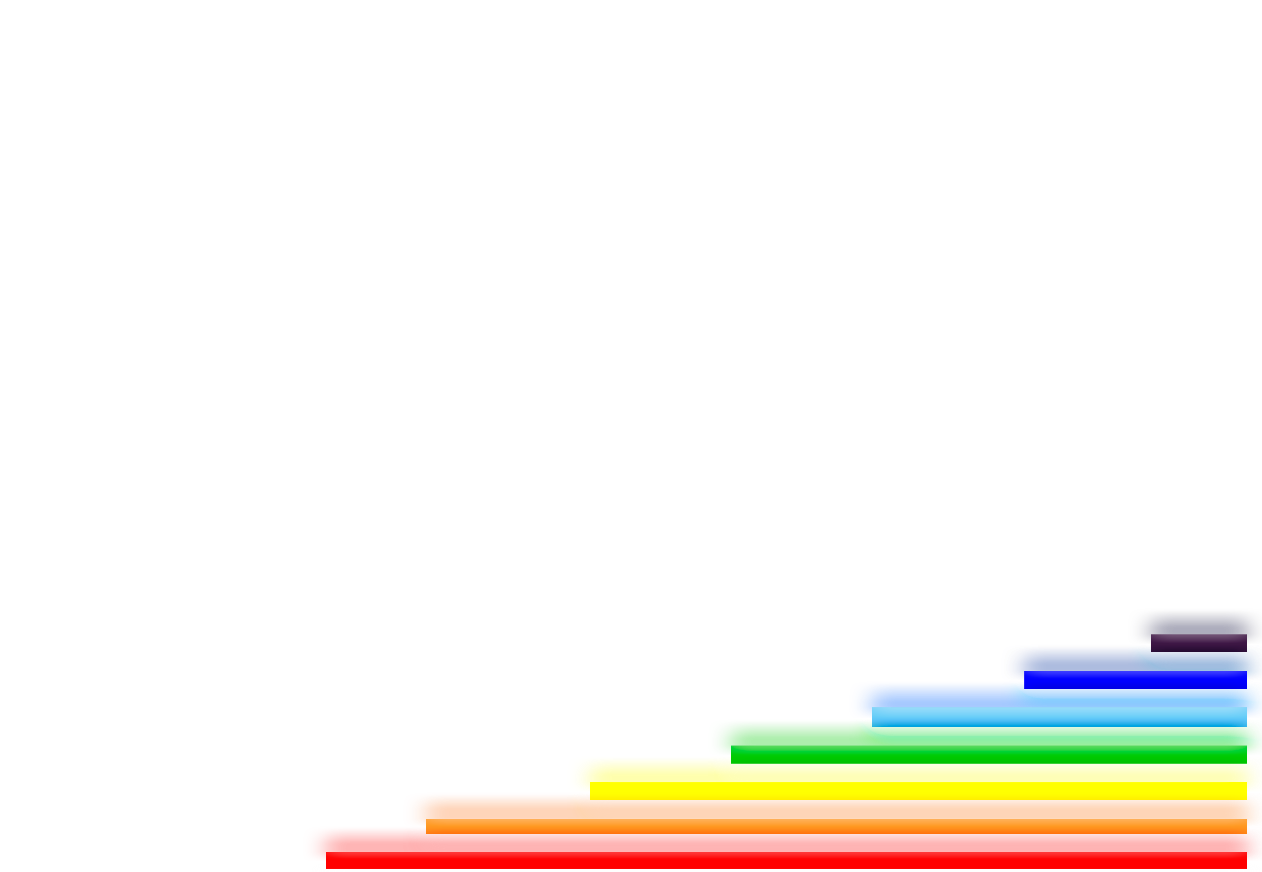 специалисты реабилитационной и абилитационной работы
Раздел 1. 
Общие сведения о ребенке и его семье
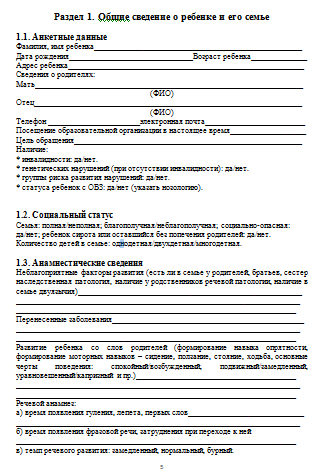 Анкетные данные
Социальный статус
Анамнестические сведения
Раздел 2. 
Результаты психолого-педагогической диагностики
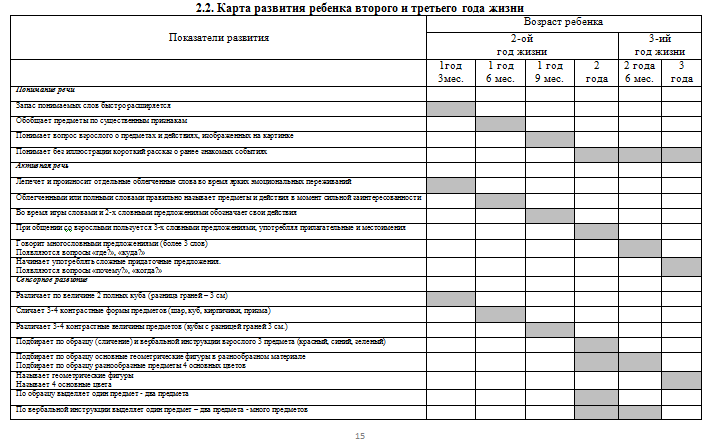 Оценка психического развития ребенка
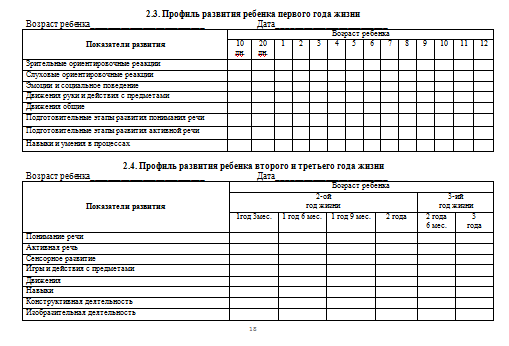 Составление профиля развития по шкалам
Раздел 3. 
Психолого-педагогическая помощь детям раннего возраста
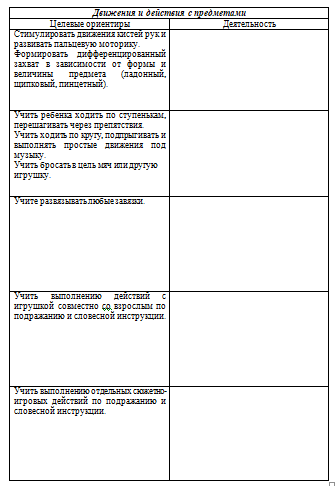 Направления и содержание реабилитационной и абилитационной работы

1. Зрительное и слуховое восприятие.
2. Сенсорные представления: цвет, форма, величина.
3. Эмоции и социальное поведение.
4. Движения и действия с предметами.
5. Развитие речи.
6. Навыки и умения.
Раздел 4. 
Взаимодействие с семьей ребенка
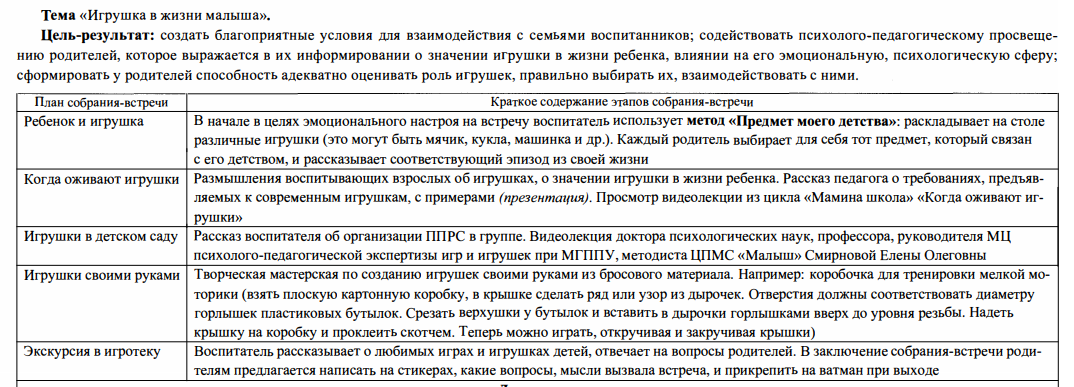 Направления и содержание реабилитационной и абилитационной работы

1. Родительские собрания.
2. Семейные праздники.
3. Консультации для родителей.
4. Мастерские для родителей.
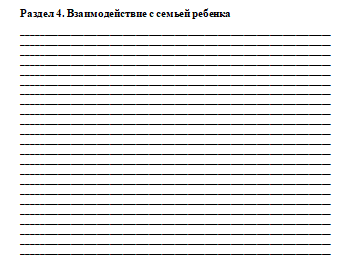 Особенности реабилитационной и абилитационной работы
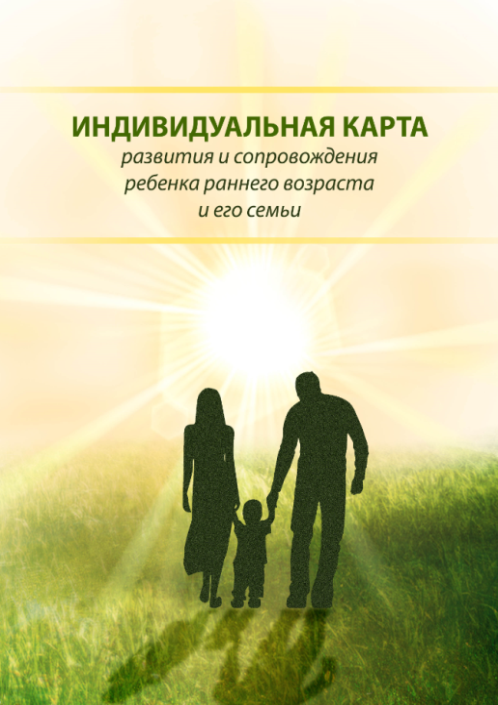 Требования законодательства
Практика работы специалиста
Современная технология 
сопровождения ребенка и его семьи
Спасибо за внимание!
ГОУ ЯО «Центр помощи детям»
телефон: 8(4852) 32-14-45
электронная почта:
lirusanova@yandex.ru
сайт: cpd.yaroslavl.ru
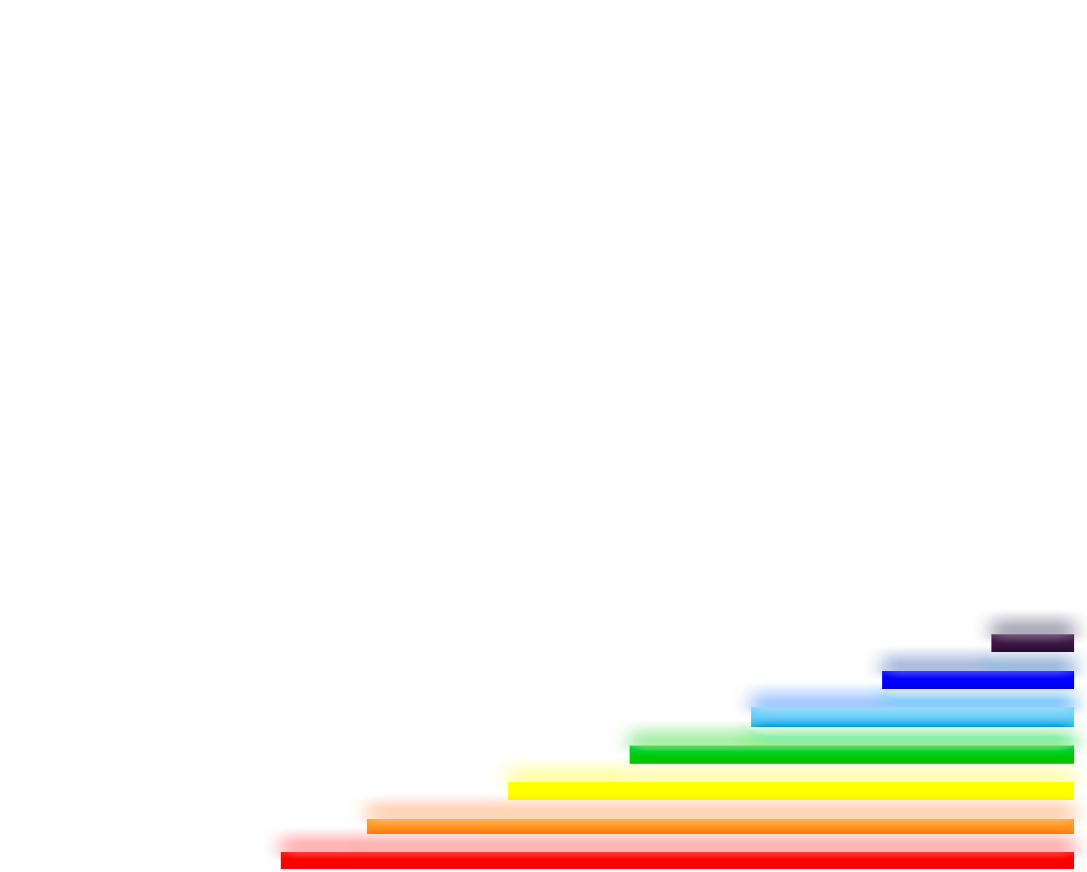